Russell Group Universities Information Evening
Ms G Vignali – Assistant Headteacher KS5
Mr Jessop – Head of Year 12
Outline of Evening
Explanation about Russell Group Universities

Making a strong application

How Little Heath Sixth Form can help you?

Questions
Who are Russell Group Universities?
University of Birmingham
University of Bristol
University of Cambridge
Cardiff University
Durham University
University of Edinburgh
University of Exeter
University of Glasgow
Imperial College London
King’s College London
University of Leeds
University of Liverpool
London School of Economics 
University of Manchester
Newcastle University
University of Nottingham
University of Oxford
Queen Mary University of London
Queen’s University Belfast
University of Sheffield
University of Southampton
University of College London
University of Warwick
University of York
Why apply to a Russell Group University?
Strong reputation and are counted to be in the world’s best universities.
They are known for their academic excellence.
Carry out some of the most highly rated research in the world.
They have higher than average student satisfaction and lower than average drop out rates.
Russell Group graduates typically received a 10% salary top up over others.
What are they looking for?
Academic ability

Passion for the subject

Wider reading, research and genuine interest in your subject

Commitment and evidence of hardworking attitude
What does a strong application look like?
There are many additional activities that students can do to help them set themselves above their peers and allow them to stand out. 
Student need to be developing their portfolio of activities and experiences in and out of the classroom now.
There is no hard and fast rule of what students should do to help improve their applications and certainly not all of them are needed but to make a difference and to stand out certainly some should be completed.
The heathensixthformwebsite is a very useful starting point.
Summer Schools
University Summer Schools - Lots of universities run their own summer schools. Information will be found on their own websites.

Sutton Trust Summer Schools – These are free summers schools which are highly regarded by universities.  To be eligible there is strict criteria that needs to be followed.  We can guide you through an application.
University/Additional Support
Headstart – These are courses that specialise in STEM subjects (Science, Technology, Engineering and Maths). Good links with industry and good networking opportunity.  Apply Now (Deadline 31st January)
University Subject Taster/Open days – Go to these to show your really interested in attending this university.  They are a great opportunity to experience university life and to meet subject specialist lecturers.
Enrichment  -Additional Reading/Subject Specific Courses
MOOCs/Future Learn – These are free online courses that can be accessed by anyone.  It is a good way to show that you have a real interest in the subject that your considering to study. https://www.futurelearn.com/ 

Extended Project Question (EPQ) – You can select the research project and it can be on any topic you like. Launched in June 2017.
 
Broadsheeet newspapers/Apps – Read them regularly, have interest in current affairs in general but in particular to your chosen subject.

Additional subject reading – Read around the subject. Ask relevant teachers, refer to our guide.
How can Little Heath help you?
Regular individual support and advice. Talk to your mentor/Mr Jessop/Ms Vignali/Mr  Rayner

PixlEdge Apprenticeship and Master

Skills Audit

Personal statement advice/support

Interview Preparation and Advice – Summer 2017

Arrangement with Reading University to use their library (Visitor Pass)
Oxbridge
Reading Schools Oxbridge Information Evening – Monday 6th March 6.15pm at Prospect School

One to one meetings to discuss application

Regional Oxbridge Conference – 22nd/23rd March at Epsom racecourse.

Staircase 12

Extensive support from website - http://staircase12.univ.ox.ac.uk/content/prince
Any Questions?
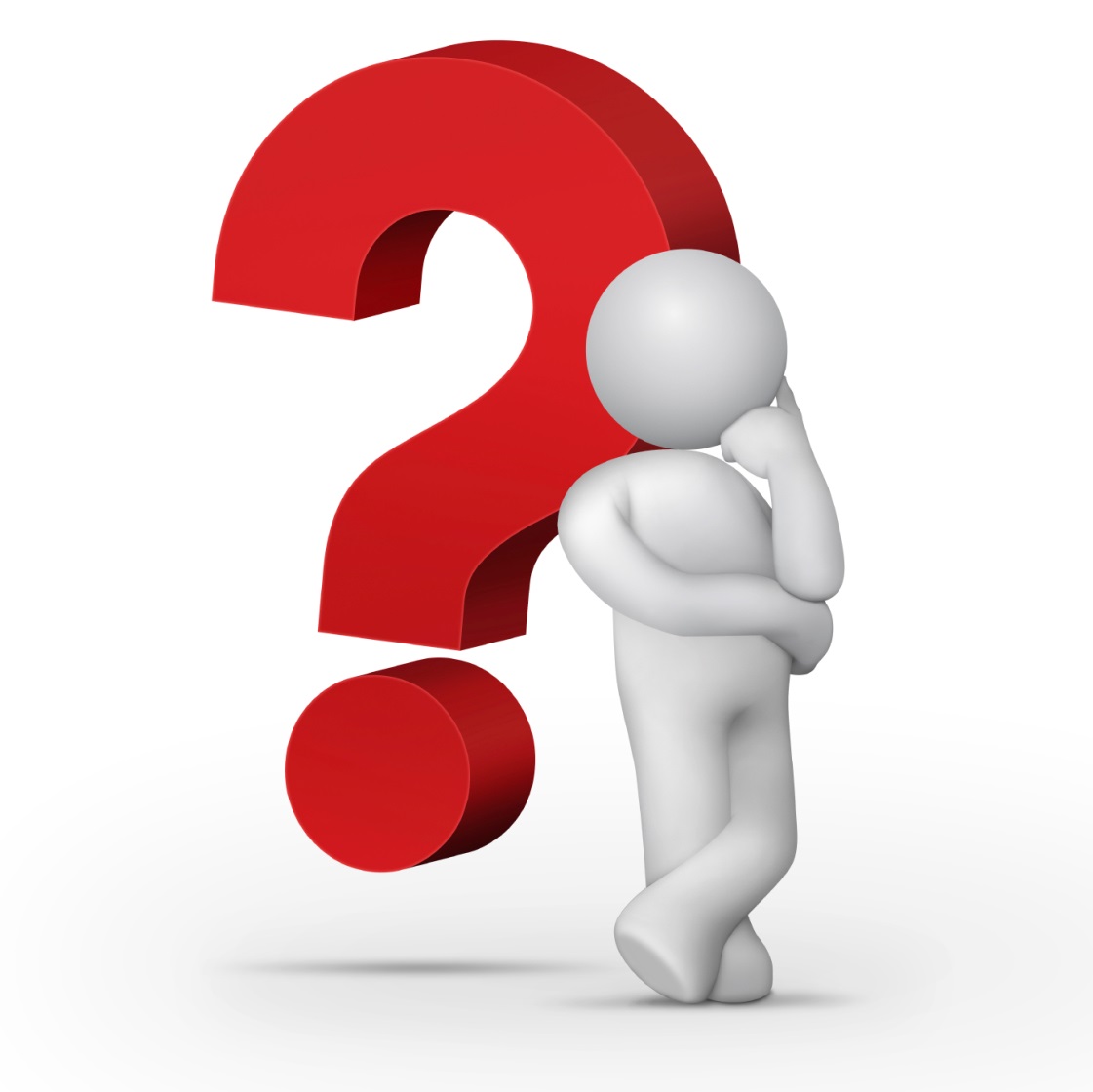